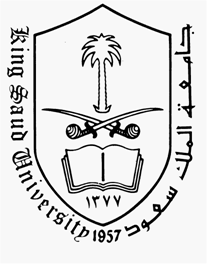 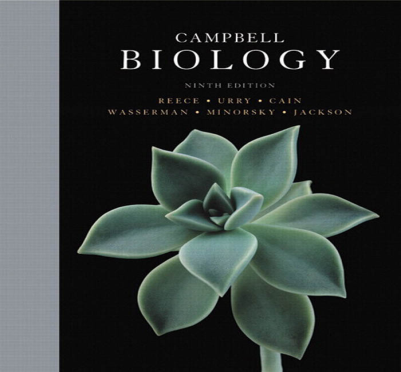 AN INTRODUCTION                                      TO METABOLISM
Enzymes
1.	Enzymes speed up metabolic reactions by lowering energy barriers.
2.	Enzymes are substrate specific.
3.  The active site is an enzyme’s catalytic center.
4.  A cell’s physical and chemical environment affects enzyme activity.
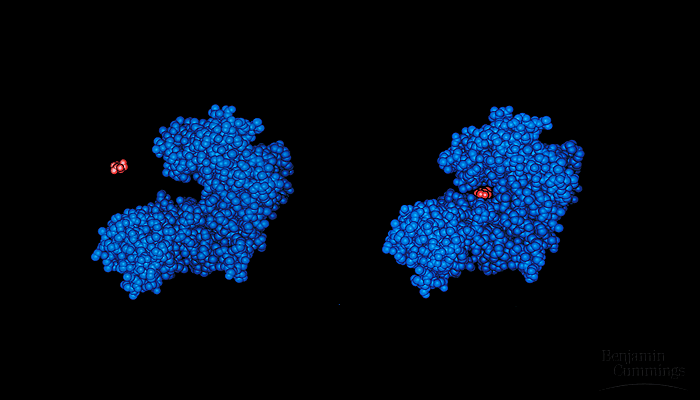 ENZYMES: A protein with catalytic properties due to its power of specific activation
1
Pages 96 - 103
Dehydration
Sucrose
Hydration (H2O)
Sucrase
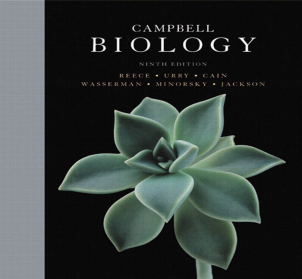 Hydrolysis of sucrose (table sugar)
Glucose + Fructose
Glucose + Fructose
Hydrolysis of sucrose in the presence of Sucrase results in its two monosaccharide components.
This process include:
1- Breaking the bond between Glucose and Fructose;
2- Then, forming new bonds with H+ and OH- from water
This process consumes تستهلك energy (Activation Energy; EA)
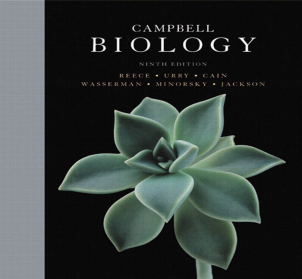 Enzymes speed up metabolic reactions by lowering energy barriers حواجز الطاقة
A catalyst المُحفز is a chemical agent that changes the rate of a reaction without being consumed دون أن يُستهلك by the reaction.
An enzyme is a catalytic protein.
Chemical reactions between molecules involve both bond breaking and bond forming.
To hydrolyze (hydration) sucrose, the bond between glucose and fructose must be broken via hydrolysis in the presence of sucrase (the catalyst).
Sucrase
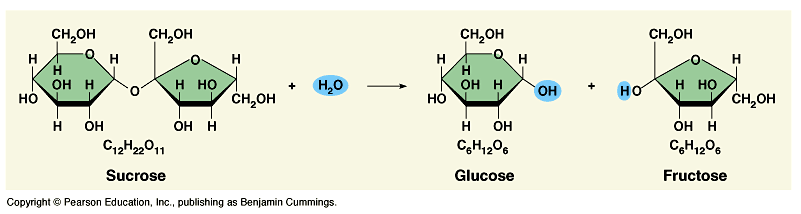 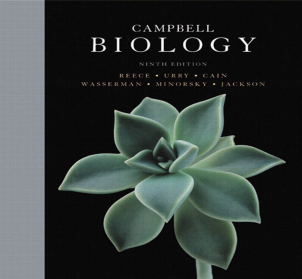 Enzymes and Activation Energy
Activation Energy:  
It is the minimum amount of energy needed  to start a reaction. It is the amount of energy needed for the reaction (between enzyme & substrate) to complete (to break the bonds).
Raising the temperature for these reactions to complete will either denature the compounds or kill the cell.
Thus, organisms must therefore use a catalyst عامل محفز.
Catalyst: 
It is a chemical agent that accelerate the reaction without being consumed by the reaction.
Enzyme is a catalytic proteinبروتين مساعد/محفز
Enzyme is a specific متخصص catalyst for specific reactants at any time in the cell (e.g. Sucrase for only Sucrose).
Activation energy: is the amount of energy necessary to push the reactants over an energy barrier.

At the transition state, the molecules                                                     are at an unstable point.
The difference between free energy                                                         of the products and the free energy                                                             of the reactants is the delta G.
Enzyme can increase the rate of                                                  reactions by lowering EA. 
The transition state can then                                                                   be reached even at moderate                                                        temperatures.
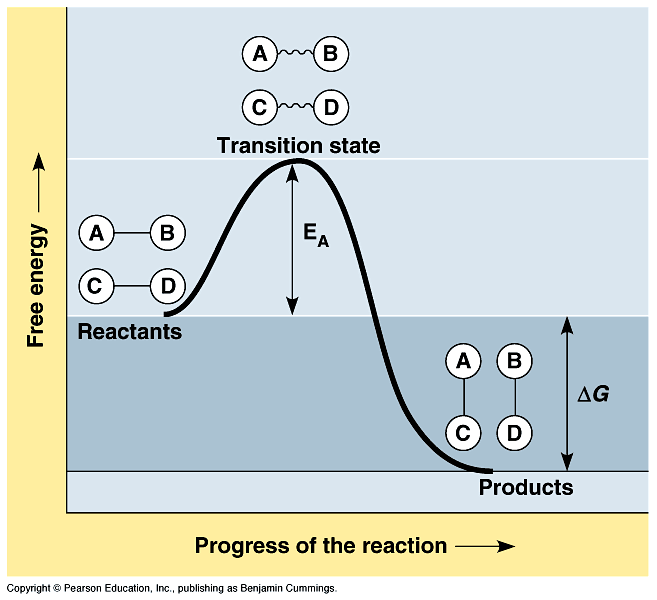 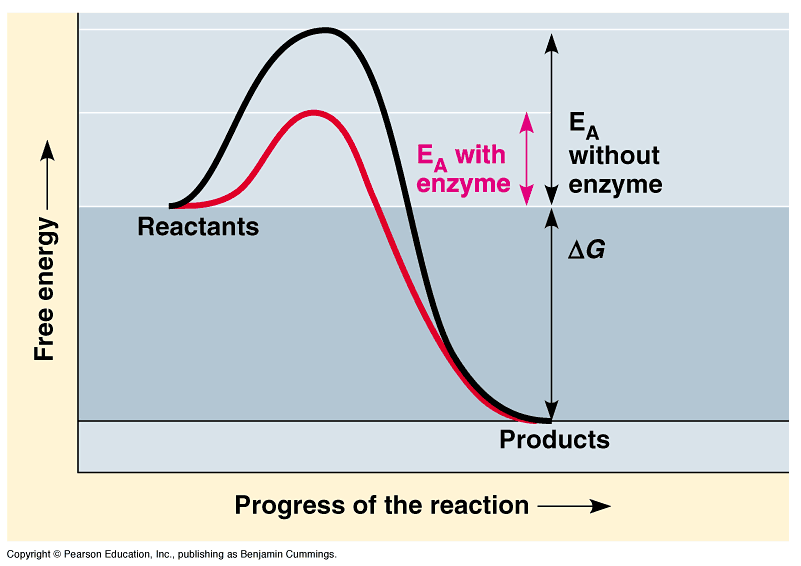 5
Enzyme (a catalyst)
Sucrase
Glucose + Fructose
Sucrose + H2O
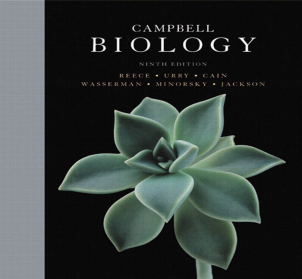 Enzymes are substrate specific
The substrate المادة المطلوب هضمها is a reactant which binds to an enzyme.
When a substrate binds to an enzyme, the enzyme catalyzes يسهل the conversion تحويل of the substrate to the product مكوناتها البنائية.
Sucrase (catalyst) is an enzyme that binds to sucrose (substrate) and breaks the disaccharide into fructose and glucose (products).
Substrate
Product (s)
Specificity of enzyme تخصصية الإنزيم refers to the shape of its Active Site المركز النشط  into which fits يـُناسب the surface of the substrate.
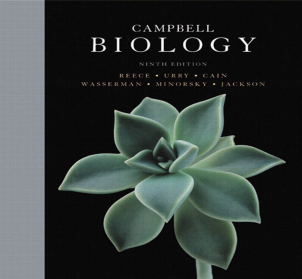 The active site is an enzyme’s catalytic center
The active site  المكان النشطof an enzymes is the grooveالجيب  on the surface of the enzyme into which the substrate fits.
The specificity of an enzyme is due to the fit between التناسب بين the active site and that of the substrate.
As the substrate binds, the enzyme changes shape to fit the substrate, bringing chemical groups in position to catalyze the reaction.
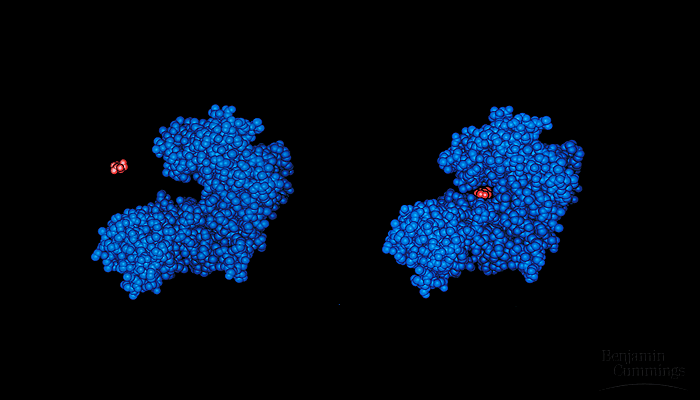 Catalytic Cycle of Enzyme
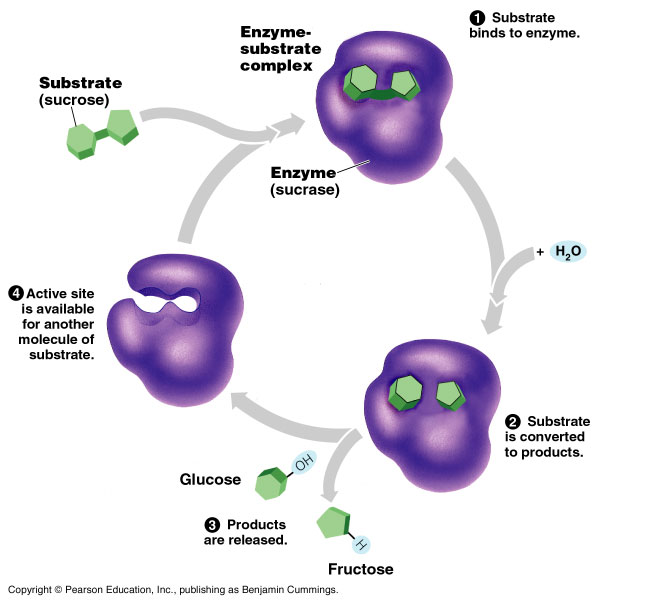 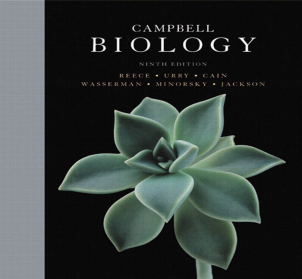 Active site of enzyme and Catalytic Cycle
Sucrase
Sucrose
Glucose
H2O
Fructose
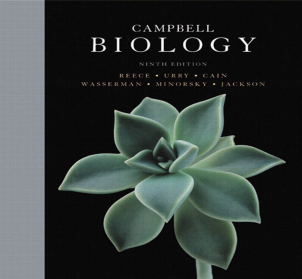 Catalytic Cycle of Enzyme
1- The substrate binds to the active site of enzyme.
2- This forms an Enzyme-Substrate complex (via weak      hydrogen bonds).
3- The active site catalyses the conversion of the      substrate to final products (original components) by     breaking bonds.
4- The resulting products release from the enzyme.
5- The enzyme starts another reaction over and over again.
6- Thus, the enzyme can have a huge metabolic effect in     the catalytic cycle.
Summary
A single enzyme molecule can catalyze thousands or more reactions a second.

Enzymes are unaffected by the reaction and are reusable يـُعاد استخدامها.

Most metabolic enzymes الإنزيمات الأيضية can catalyze a reaction in both the forward and reverse direction.
The actual direction depends on the relative concentrations of products and reactants.
Enzymes catalyze reactions in the direction of equilibrium التعادل.

Enzymes lower activation energy and speed a reaction.

The rate that a specific number of enzymes converts substrates to products depends in part on substrate concentrations.

At some substrate concentrations, the active sites on all enzymes are engaged مشغولة, called enzyme saturation التشبع الإنزيمي.
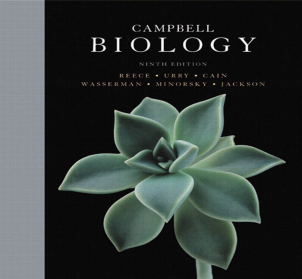 Factors affecting enzyme activityA)- Cellular factors
Changes in shape of the enzyme molecule  influence the reaction rate.

Some conditions lead to the most active conformation and lead to optimal rate of reaction. These factors are:-
Temperature: has a major impact on reaction rate.

As temperature increases, reaction between substrate and active sites occur faster.

However, at some point thermal increase begins to denature the enzyme.

Each enzyme has an optimal temperature درجة حرارة مُثلى .
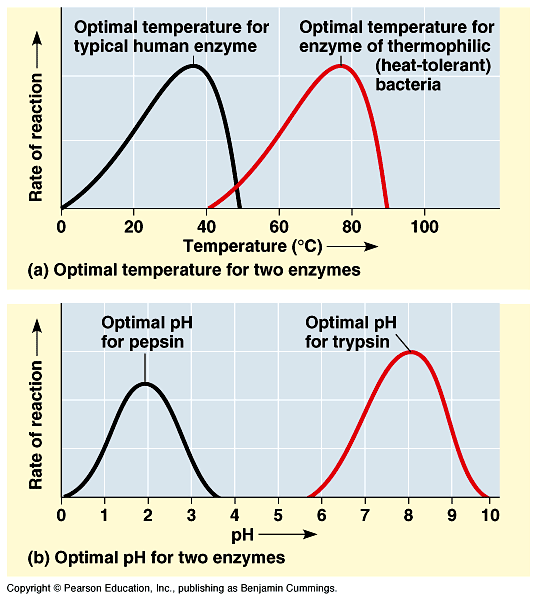 12
2. pH also influences the reaction rate, each enzyme has an optimal pH falls between pH 6 - 8 for most enzymes.
However, digestive enzymes in the                                                          stomach are designed to work best                                                              at pH 2 while those in the intestine                                                               are optimal at pH 8, both matching                                                                    their working environments.
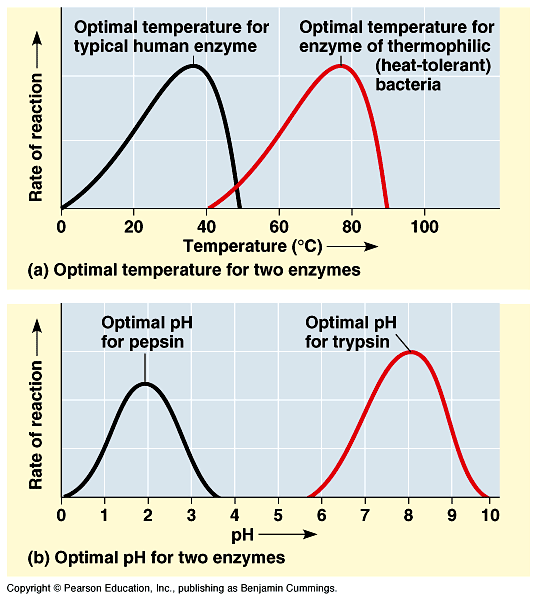 3. Cofactors : العوامل المساعدة
    A non-protein helpers for catalytic activity of enzymes. They bind permanently دائما to the enzyme and include two types:-
a)- Inorganic cofactors, include zinc, iron, and copper.
       b)- Organic cofactors, include vitamins or molecules derived        from vitamins.(coenzymes)
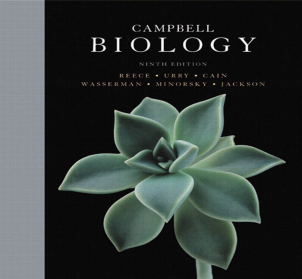 B)- Enzyme inhibitors: مُـثـبِّطات الإنزيمات
Inhibitors are chemicals that reduce the rate of enzymic reactions. 
The are usually specific and they work at low concentrations.
They block the enzyme but they do not usually destroy it. 
Many drugs and poisons are inhibitors of enzymes in the nervous system.
Competitive inhibition تثبيط تنافسي : the inhibitor binds to the same site as the substrate, thus prevent the enzymatic reactions.
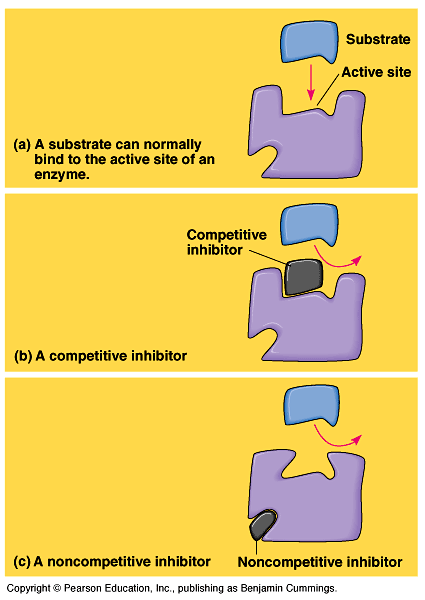 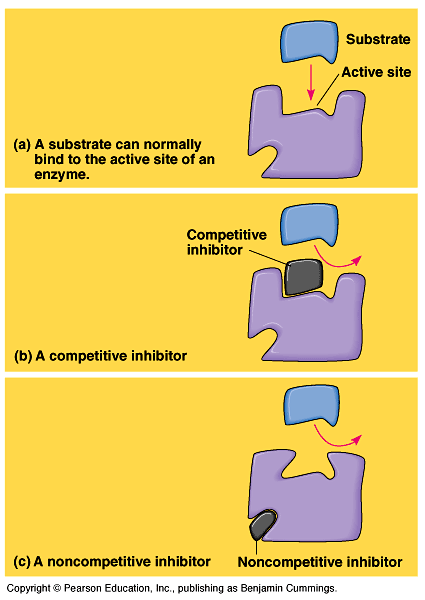 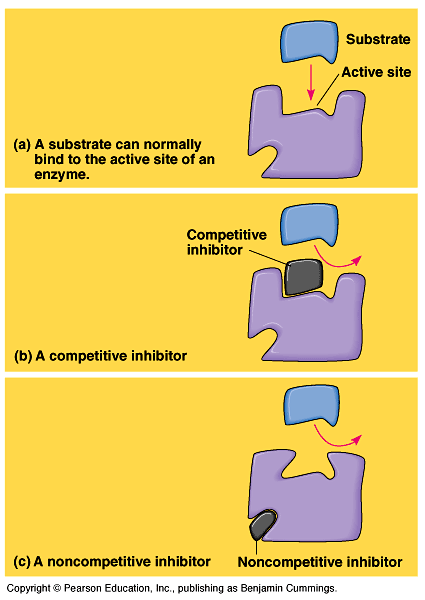 Non-competitive inhibition: تثبيط لا تنافسي the inhibitor binds somewhere other than the active site, resulting in changing enzyme shape. Finally, deactivate يـُخمد the active site
14
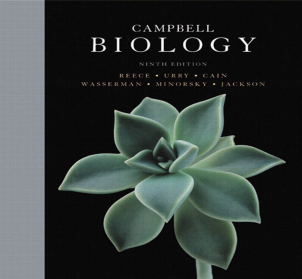 Some benefits of enzyme inhibitors
The insecticide DDT is inhibitor for key enzymes of nervous system in insects results in death.
Many antibiotics (e.g. Penicillin) inhibits enzymes that help bacteria to make their cell walls.
In the next lecture we will know :
Activation and inhibition of enzymes are essential for metabolic control